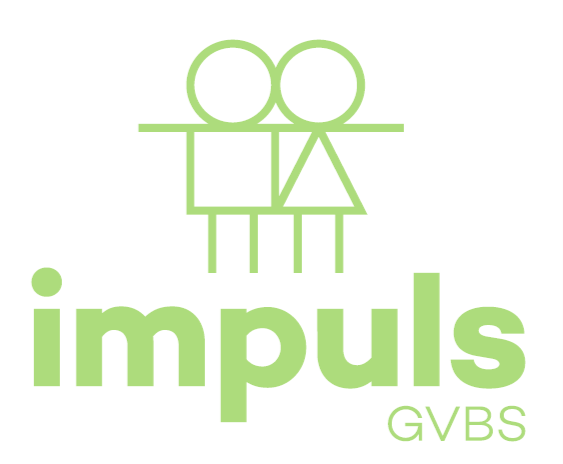 Welkom
Opendeurdag iK
iK = instapklas
ik en de wereld – de wereld en ik
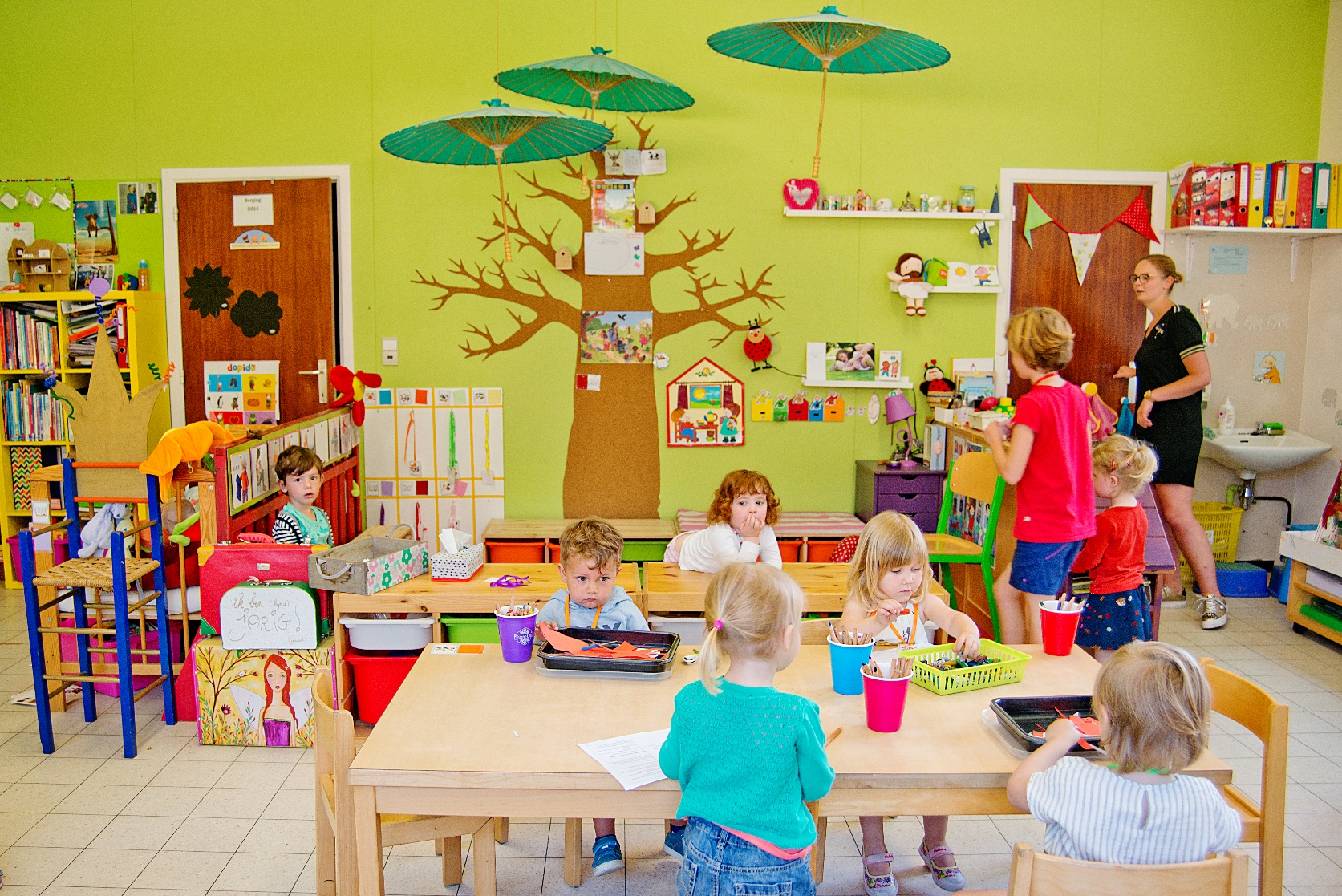 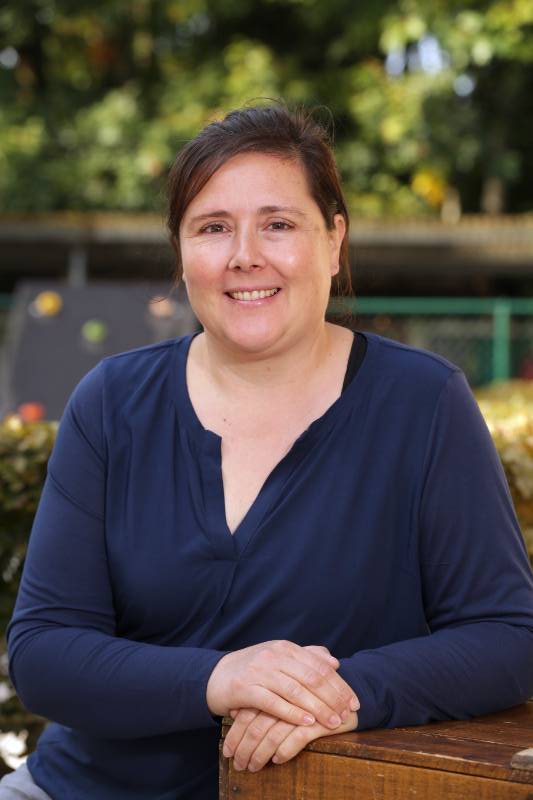 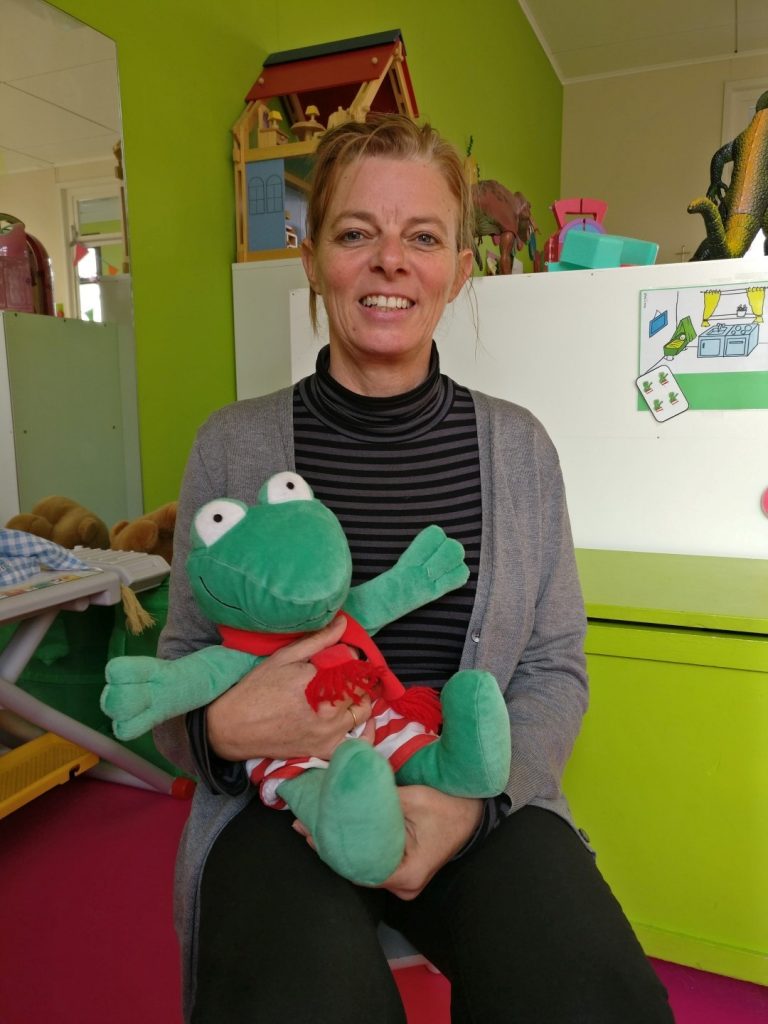 Kleuterteam
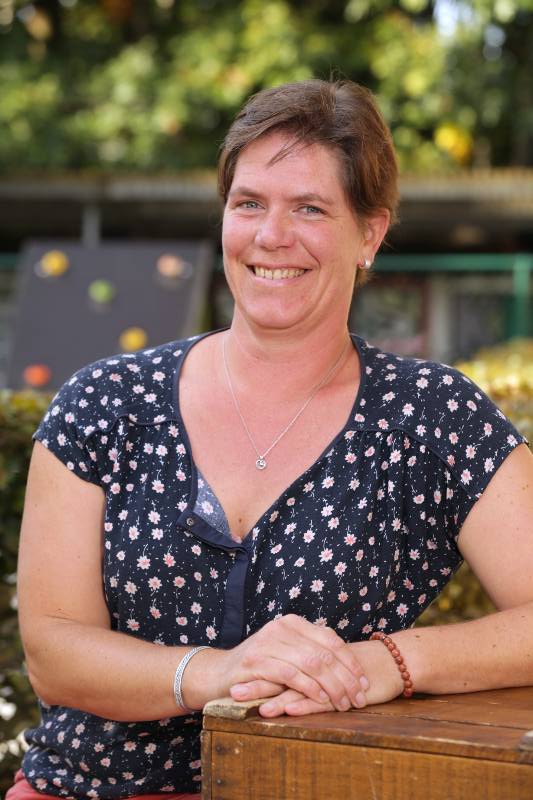 iK-klasje: juf Katrijn
1KOA: juf Katrien
1KOB: juf Tine
2KO: juf Karen
3KO: juf Noor
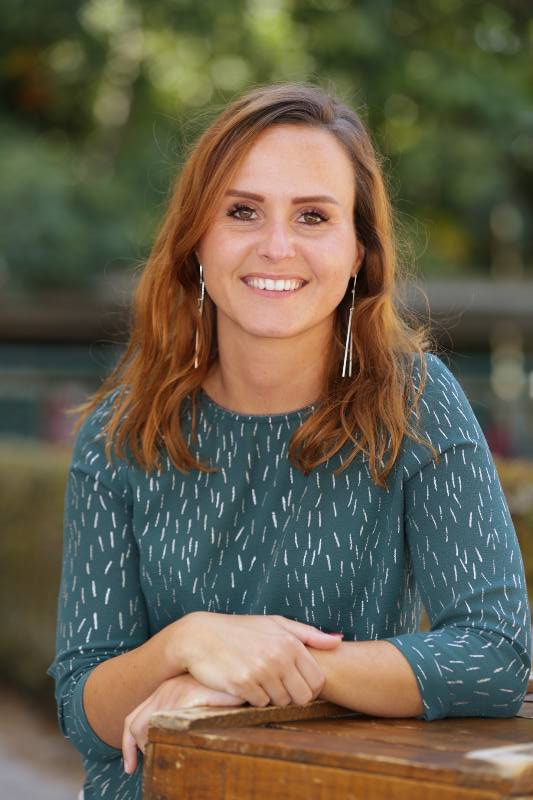 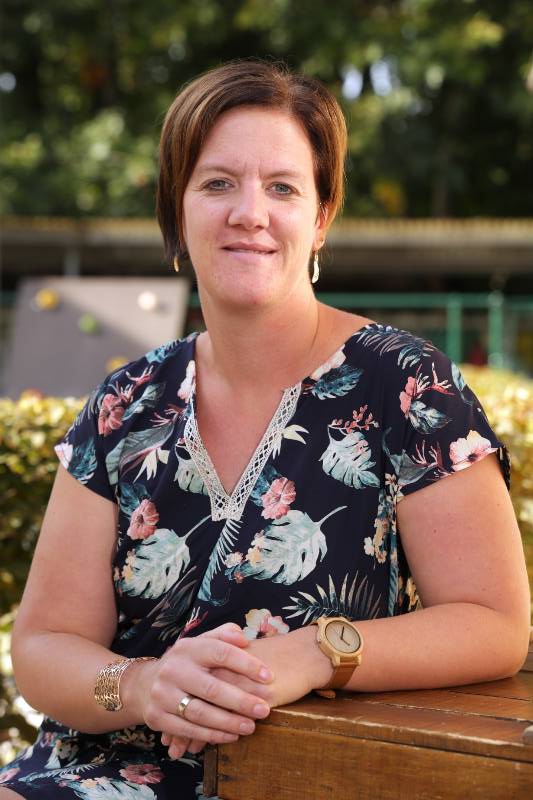 Juf Katrijn
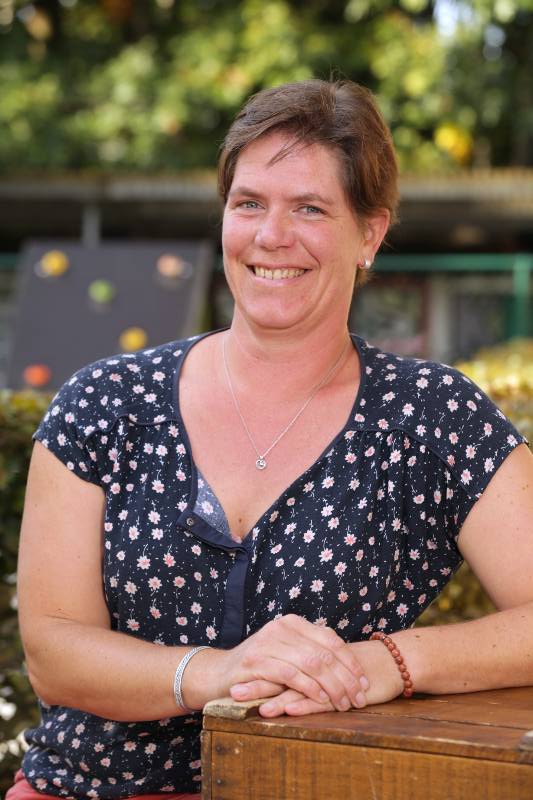 Werkt 4/5e
Zorgjuf
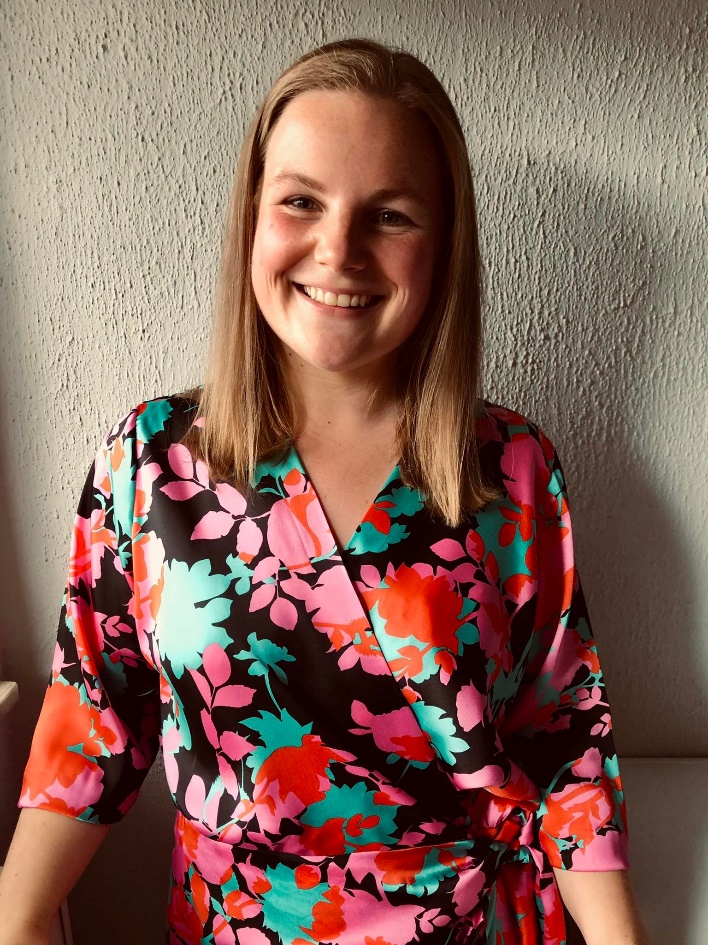 Juf Jana
Turnen
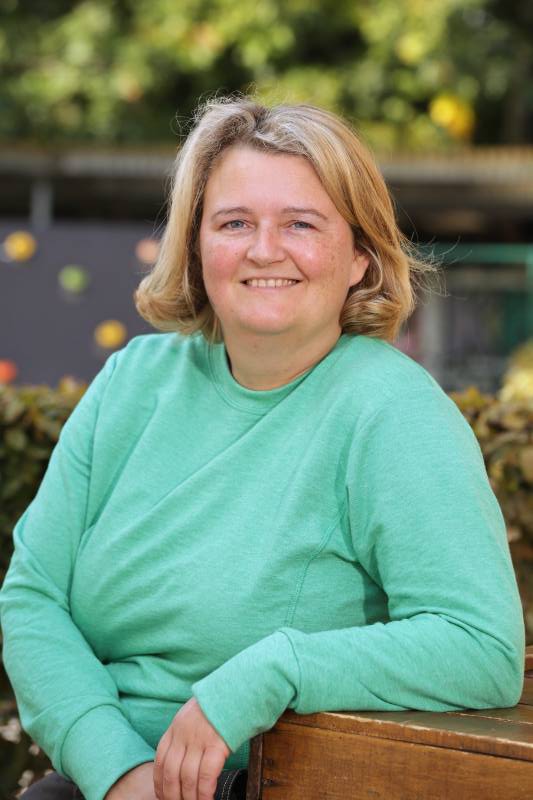 Juf Vicky
2 maal per week
Makkelijke kledij
Aantal kleuters
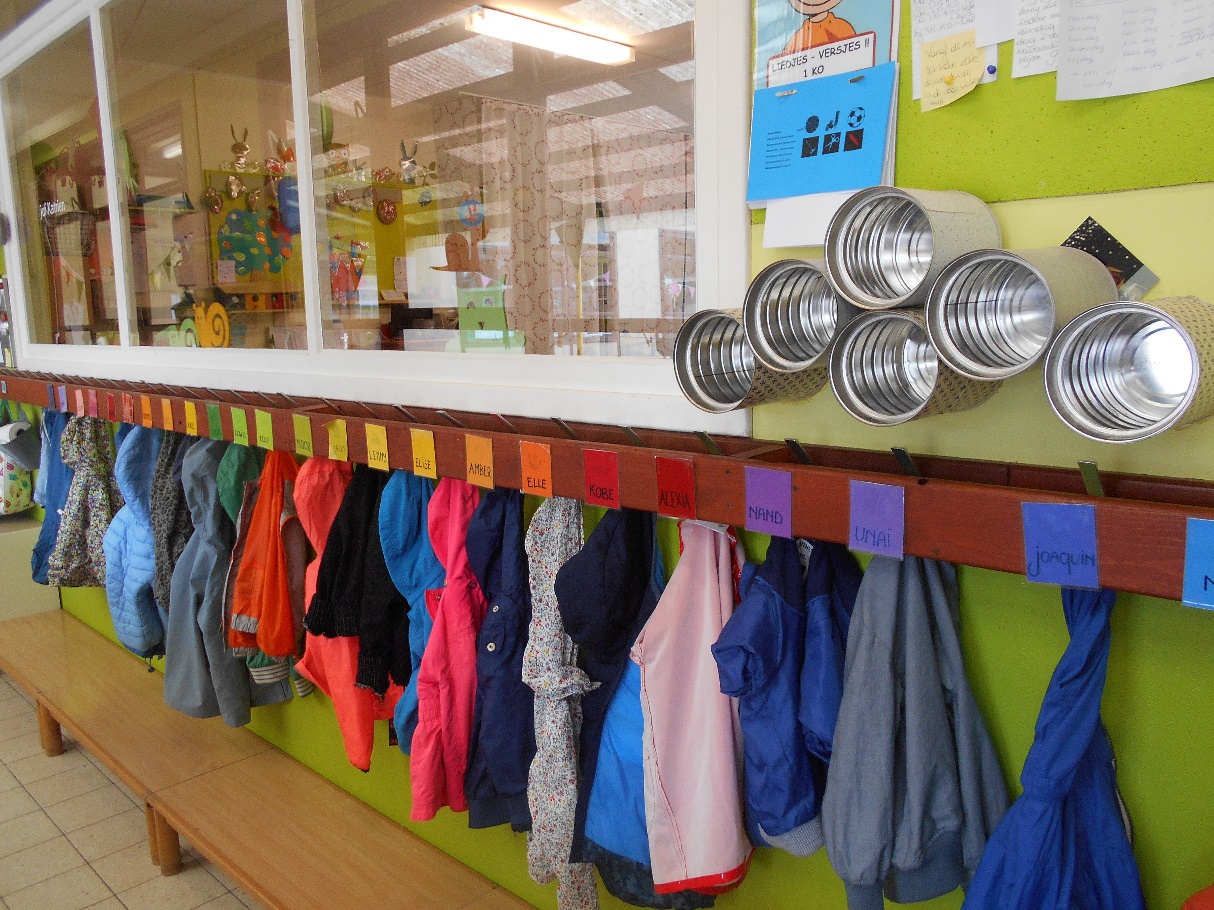 Schooljaar 2021-2022: 106
Prognose 1 september: 75
Instapdata
1 september 2022
7 november 2022
9 januari 2023
1 februari 2023
27 maart 2023
17 april 2023
22 mei 2023
Vanaf 3 jaar op ieder moment
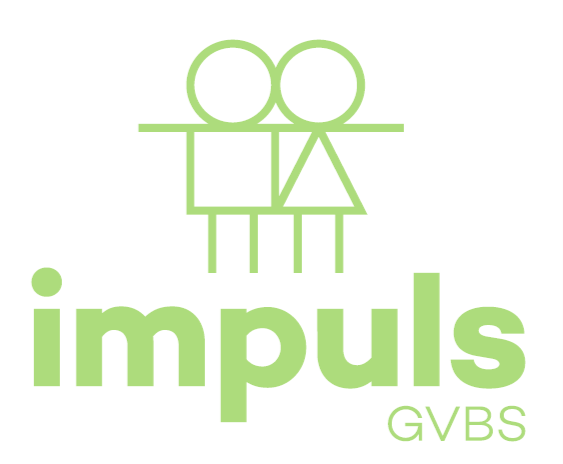 Samen school maken
Opvoedingsproject impuls
Scholengemeenschap Boemerang
Oudervereniging
Website
Facebookpagina
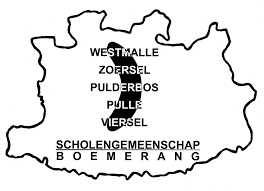 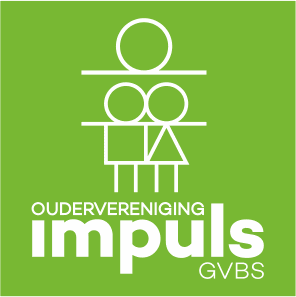 Informatie van de overheid
Maximumfactuur voor uitstappen - € 50
Van de kleuterschool naar de lagere school
290 halve dagen aanwezig in de derde kleuterklas
Voldoende Nederlands kennen (KOALA)
Leerplanconcept ZILL
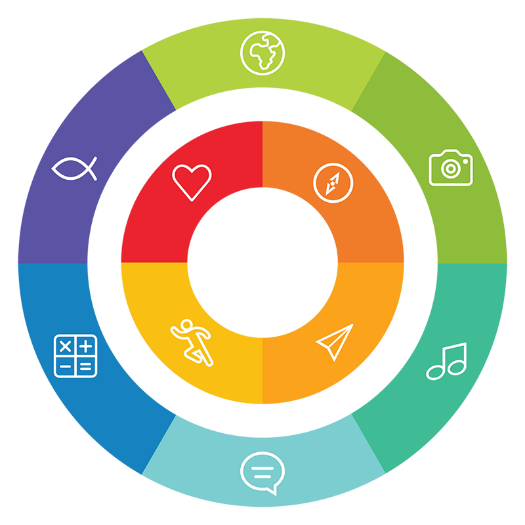 Het Speelhuis
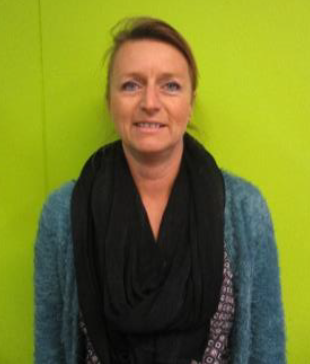 Voor- en naschoolse opvang
Elke
7 uur tot 18.30 uur
Woensdagmiddag tot 13.30u 
 vervoer Stekelbees Zandhoven
School verwittigen
School legt busvervoer vast
Lunch
Lunchpakket
Vaste middagmoeder: Marijana
Hulp van kinderverzorgster
Warme maaltijd
Steeds in overleg met de Blockendoos
Inschrijven, hoe werkt dat?
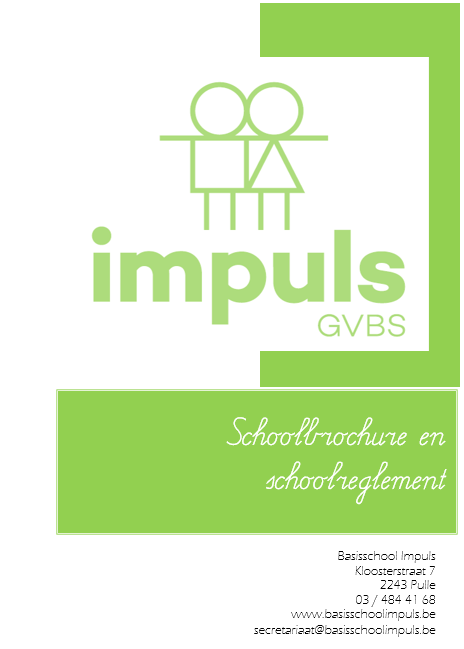 Inschrijvingsfiche
GOK-formulier: GOK = Gelijke Onderwijs Kansen. Bevraging vanuit het ministerie van onderwijs
Schoolbrochure: 
Schoolreglement
Brochure praktische info 
GDPR: toestemming foto’s, website, klasfoto …
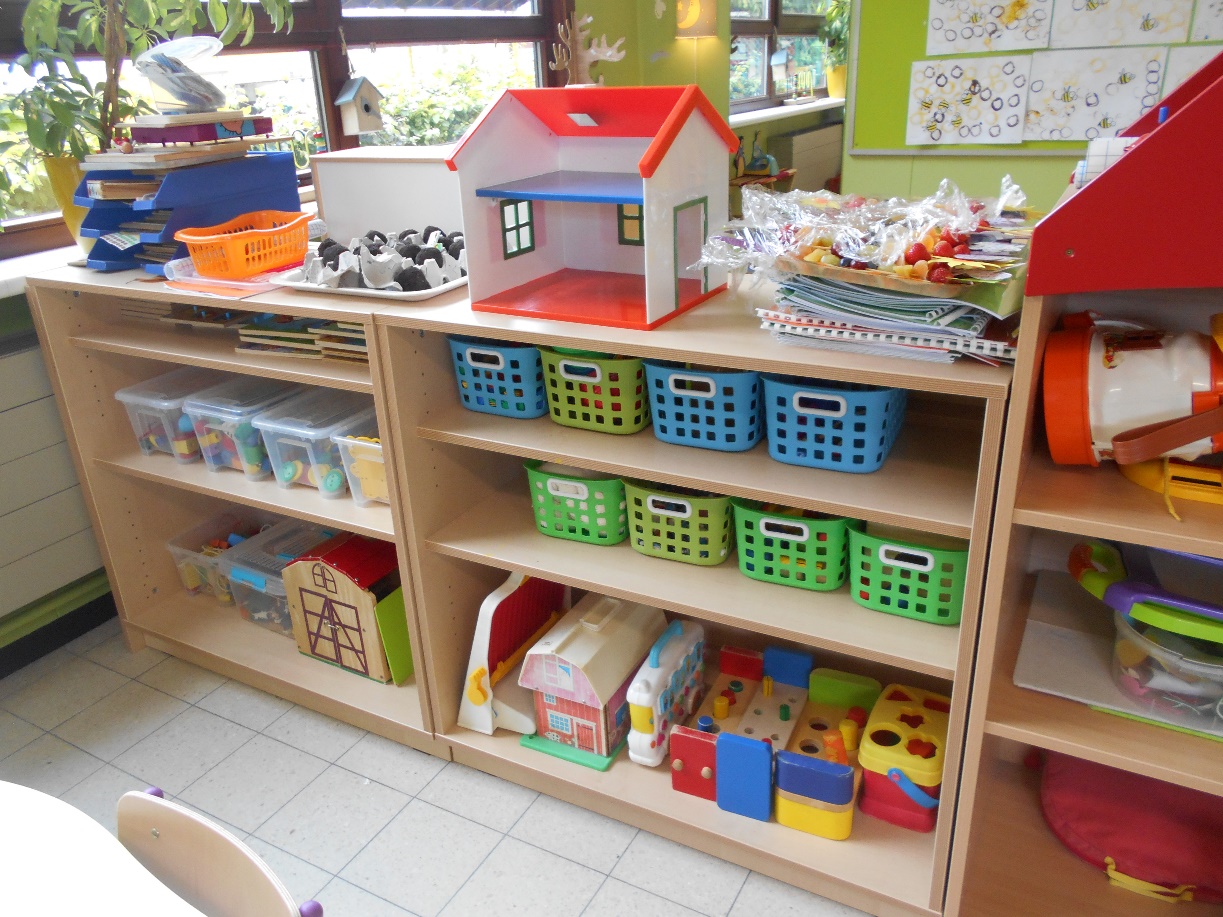 Naar de praktijkWelkom in de iK-klas!
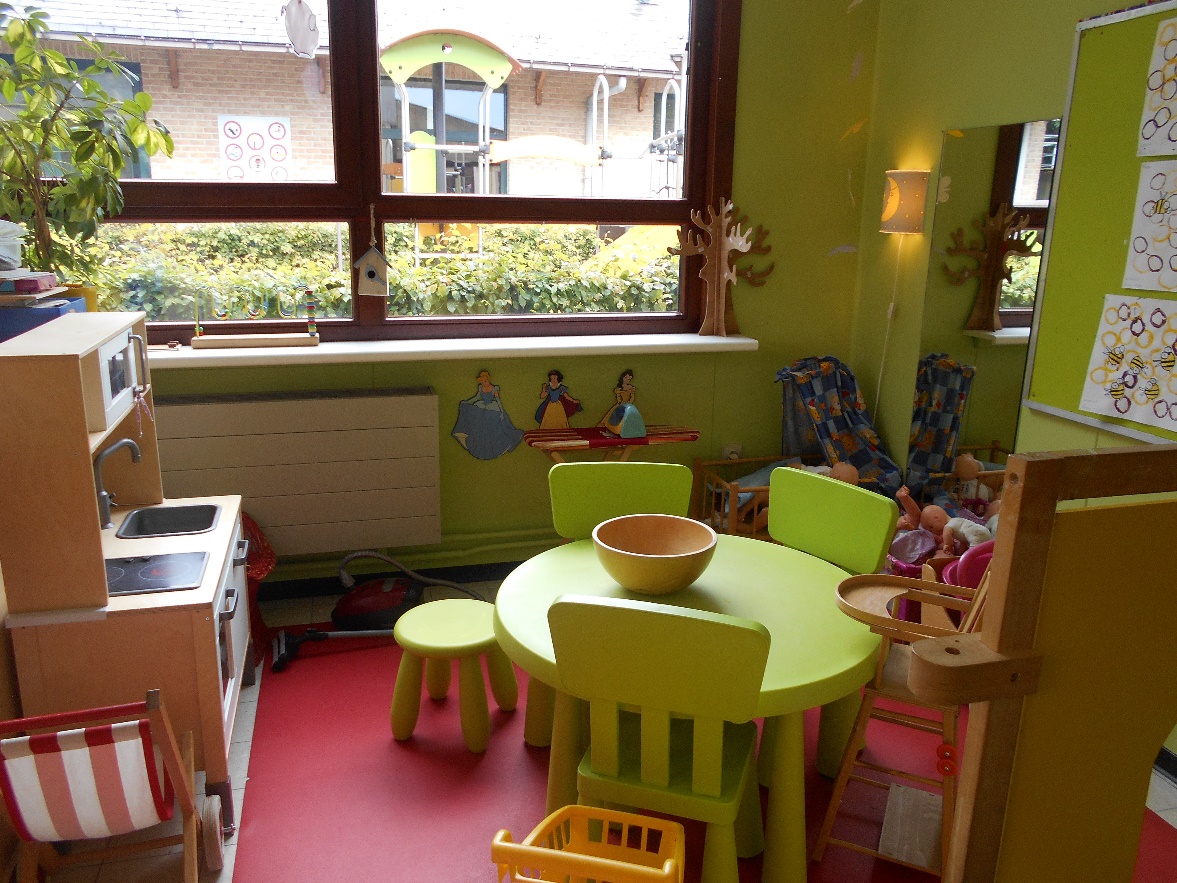 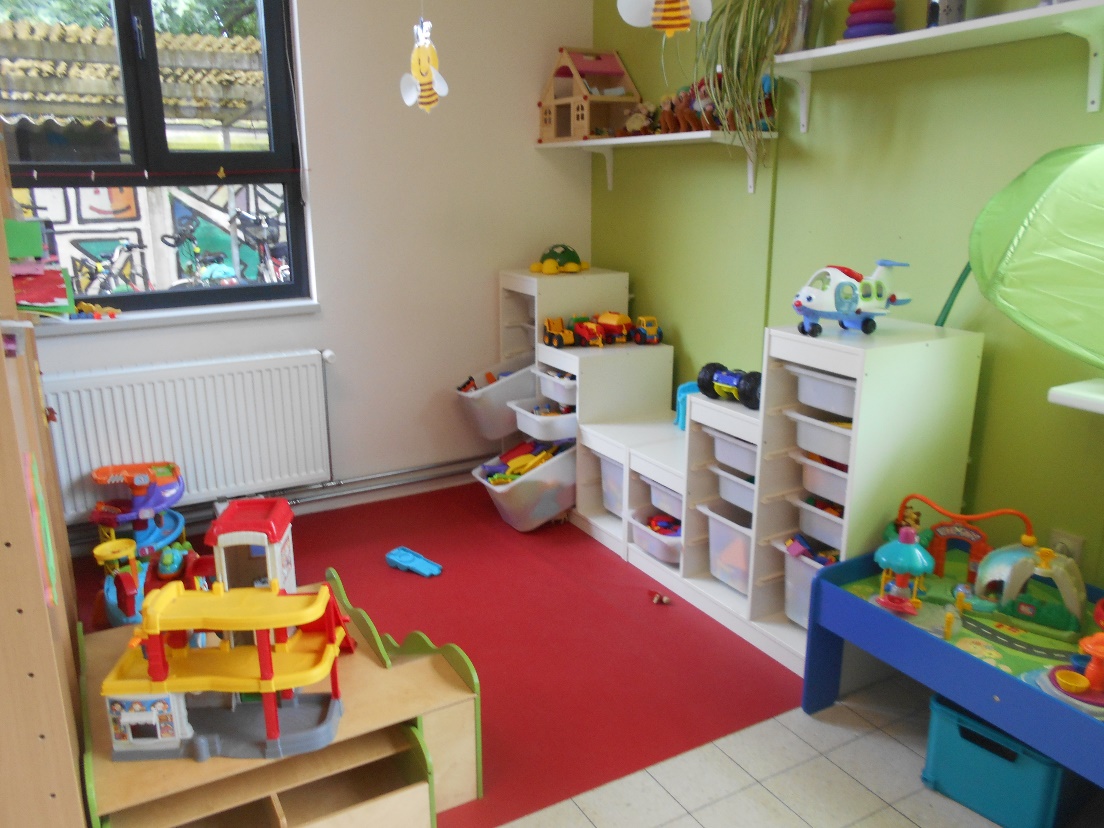